什么是行为规范？
行为规范，是社会群体或个人在参与社会活动中所遵循的规则、准则的总称，是社会认可和人们普遍接受的具有一般约束力的行为标准。
没有规矩不成方圆，没有规范就没有秩序
故事分享
1988年75位诺贝尔获奖者在巴黎聚会，在会议期间，有人问一位诺贝尔获奖者，你在哪所大学哪所实验室学到了你认为最重要的东西？这位白发苍苍的获奖者说是幼儿园。在幼儿园学到了：把自己的东西分一半给伙伴们；不是自己的东西不要拿；东西要放整齐；吃饭前要洗手；做错事要表歉意；午饭后要休息；要仔细观察大自然和周围事物。从根本上说我学到的全部东西就是这些。
习惯源于生活的点点滴滴，却影响我们一生。
播种一种习惯，收获一种行为；
播种一种行为，收获一种性格；
播种一种性格，收获一种命运。
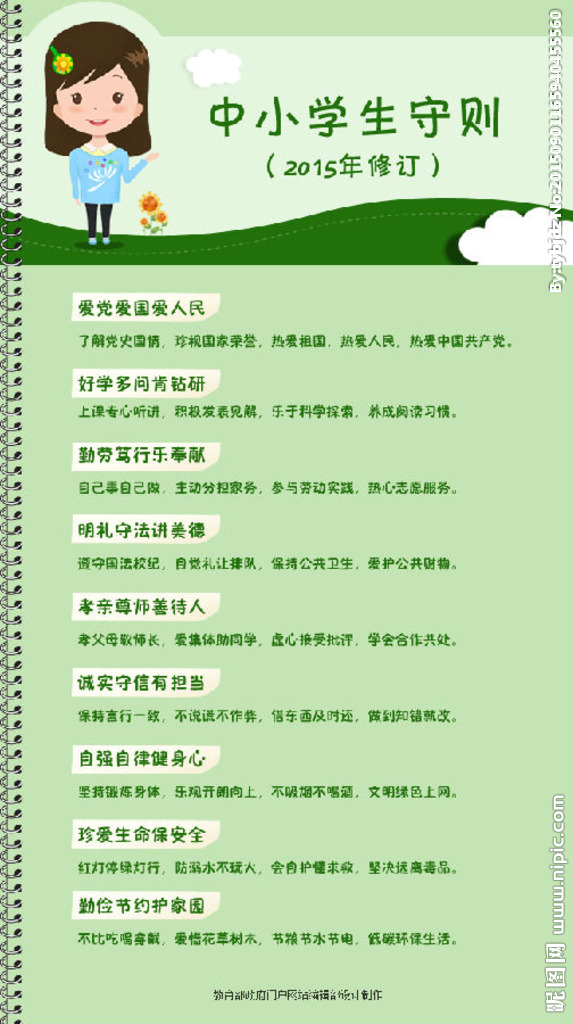 ●前言
战国时期的孟子说：“不以规矩，不成方圆。”大家都知道：规与矩是方形和圆形的两种工具，后来引申为人们言行上的准则和规范。
    那么，我们中学生行为的“规”和“矩”指什么呢？
●学守则
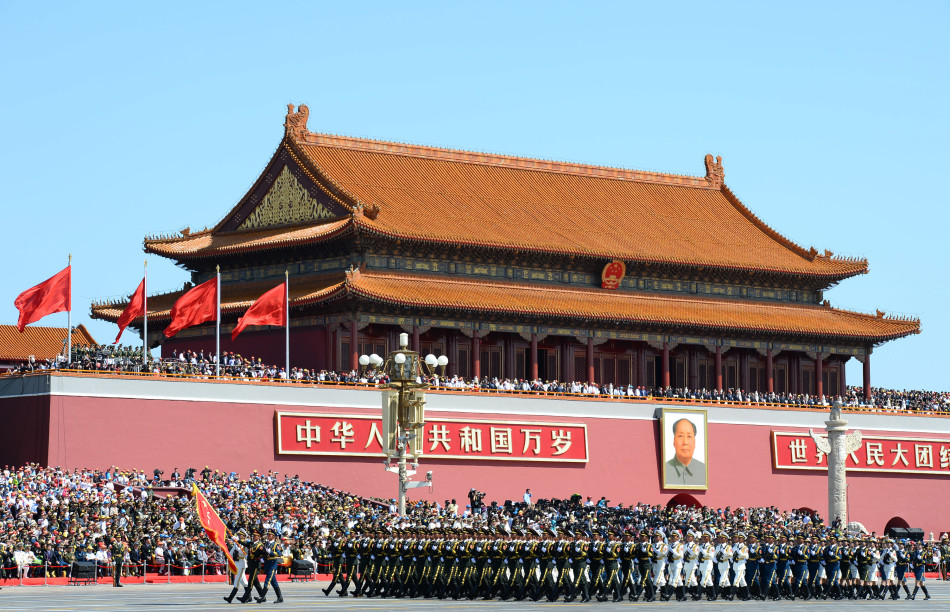 ●学守则
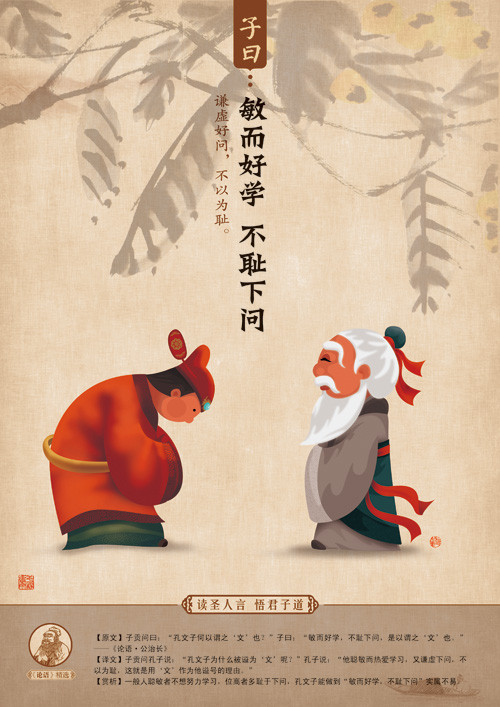 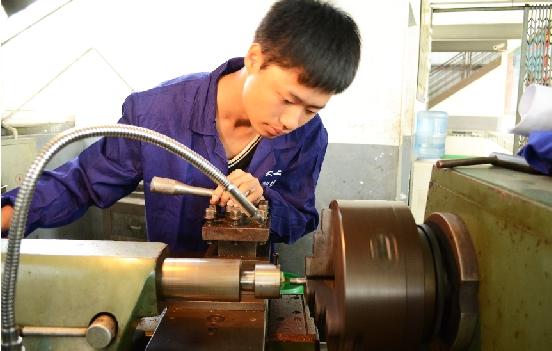 ●学守则
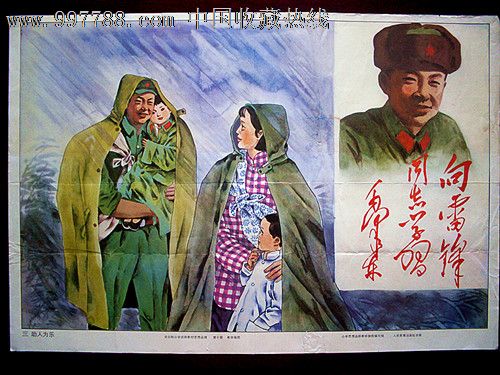 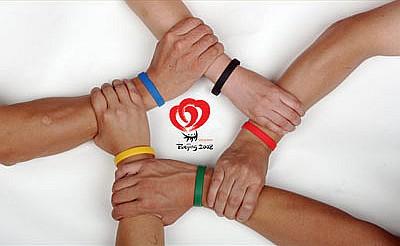 ●学守则
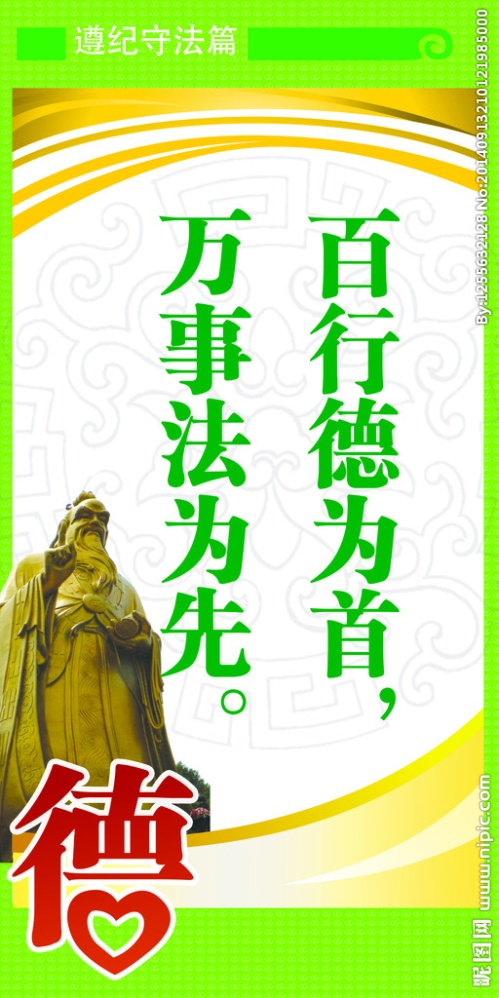 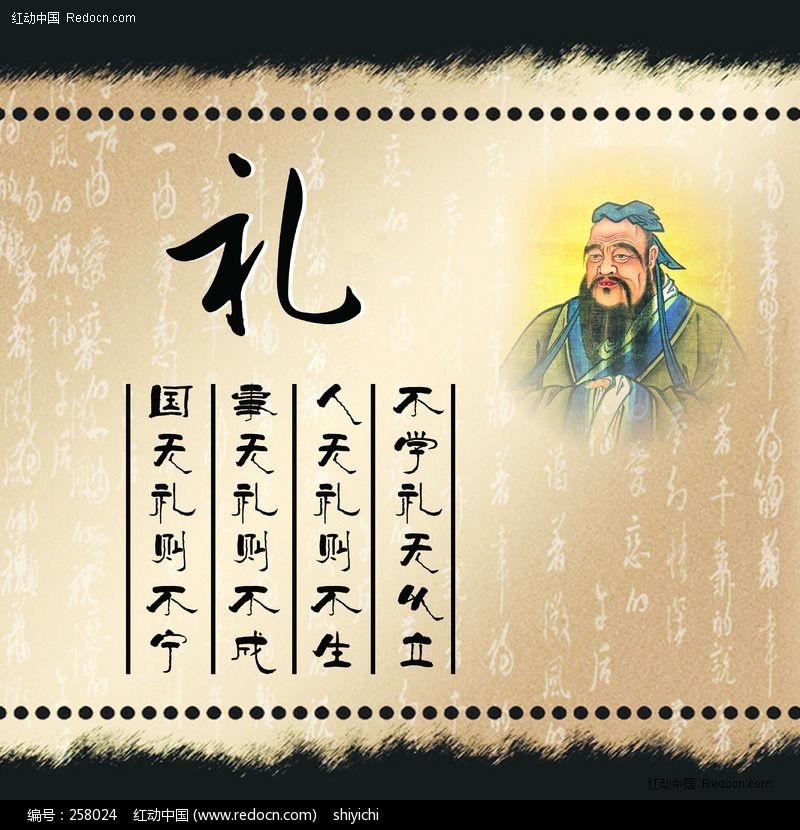 ●学守则
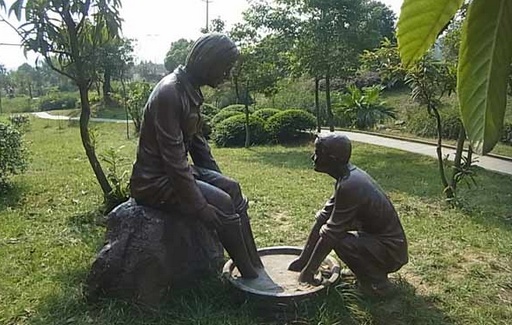 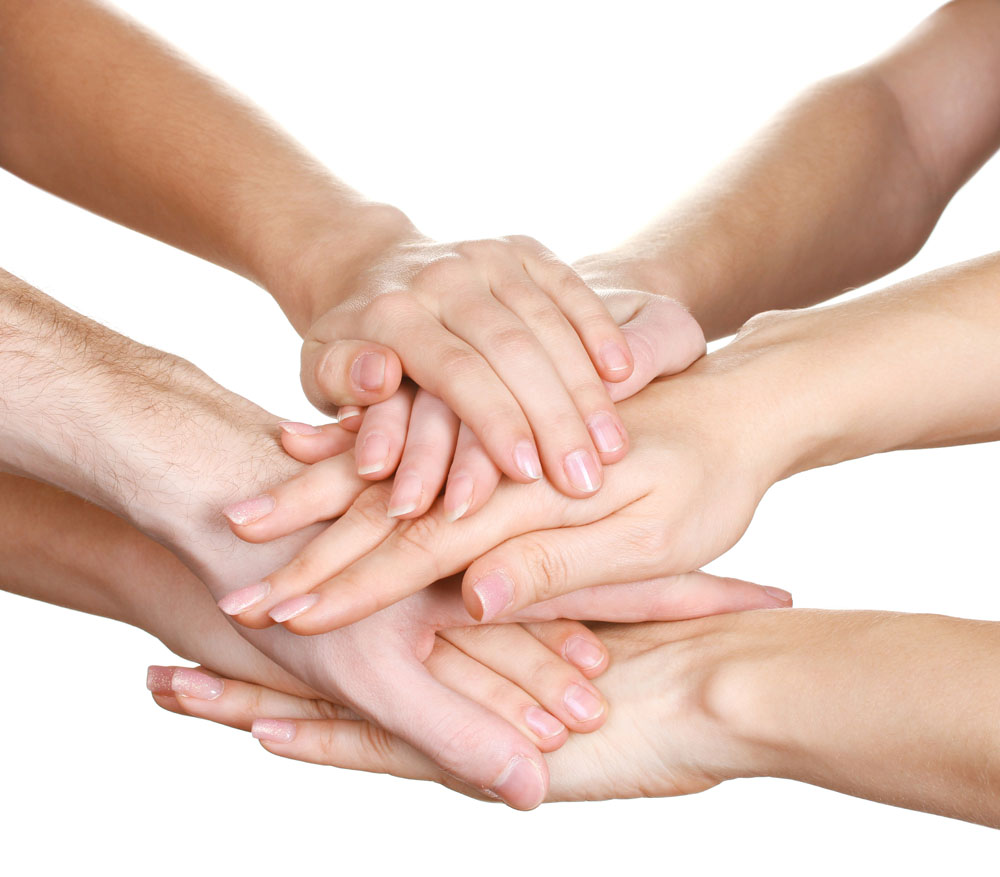 ●学守则
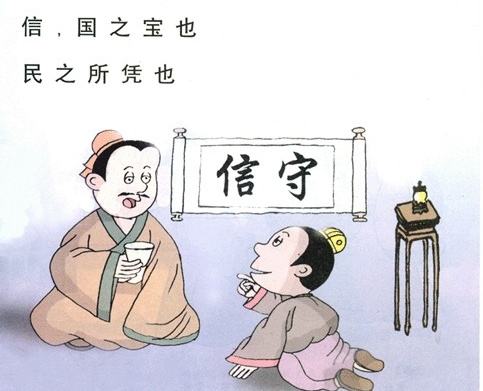 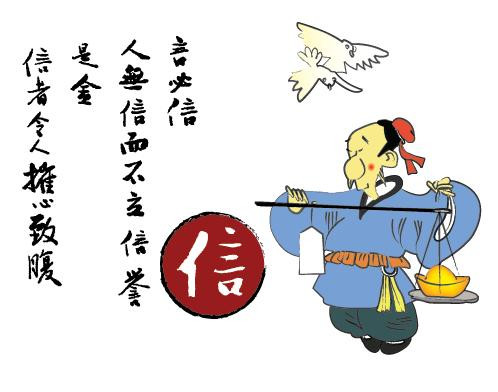 ●学守则
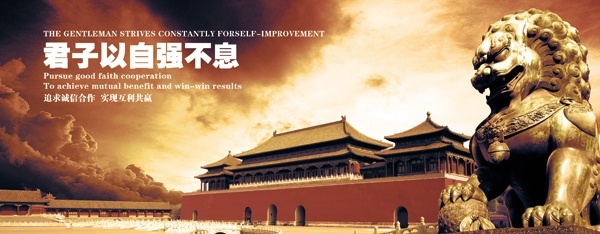 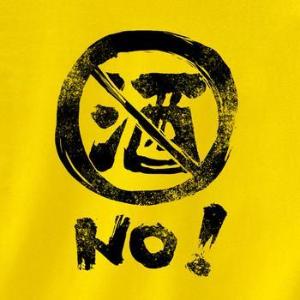 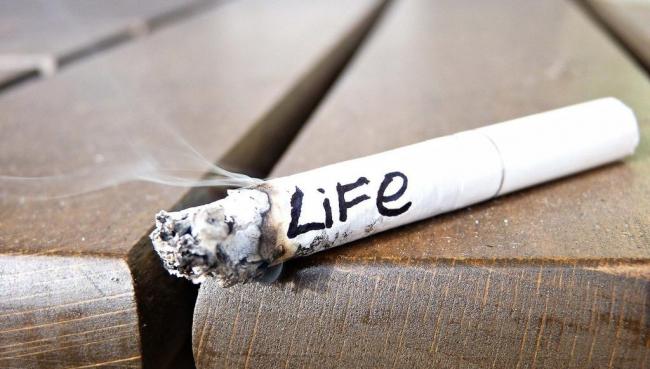 ●学守则
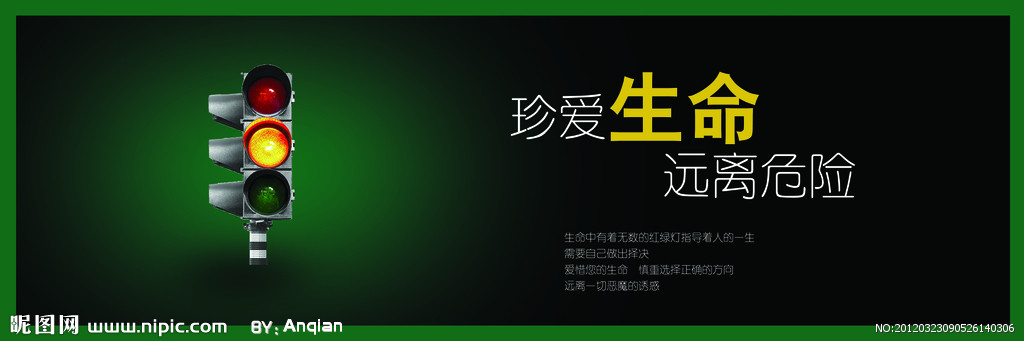 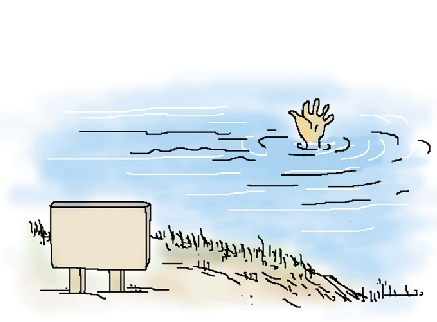 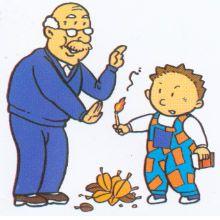 ●学守则
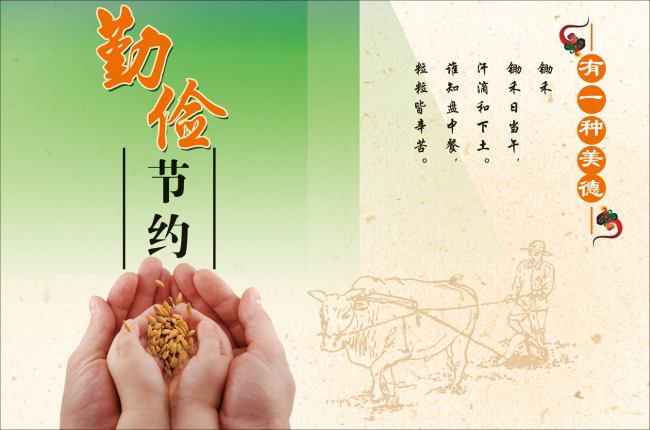 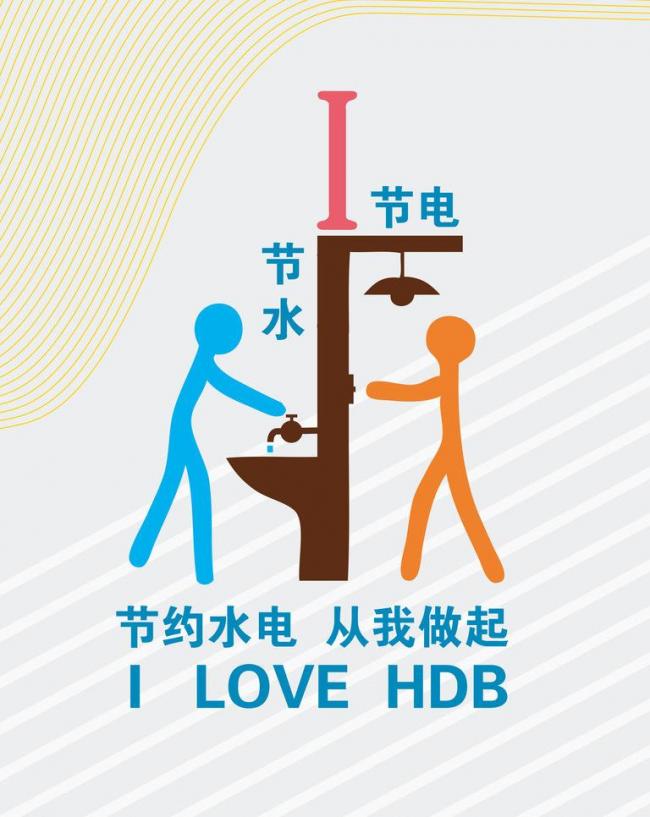 孝亲尊师善待人。孝父母敬师长，爱集体助同学，虚心接受批评，学会合作共处。
明礼守法讲美德。遵守国法校纪，自觉礼让排队，保持公共卫生，爱护公共财物。
●诵守则——《中小学生守则》
●诵守则——《中小学生守则》
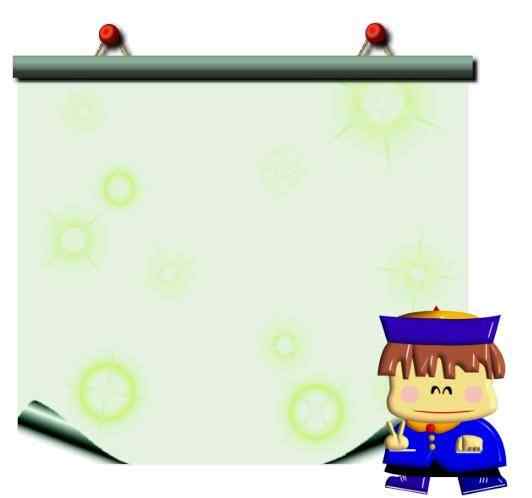 千里之行，
     始于规范
●寄语：